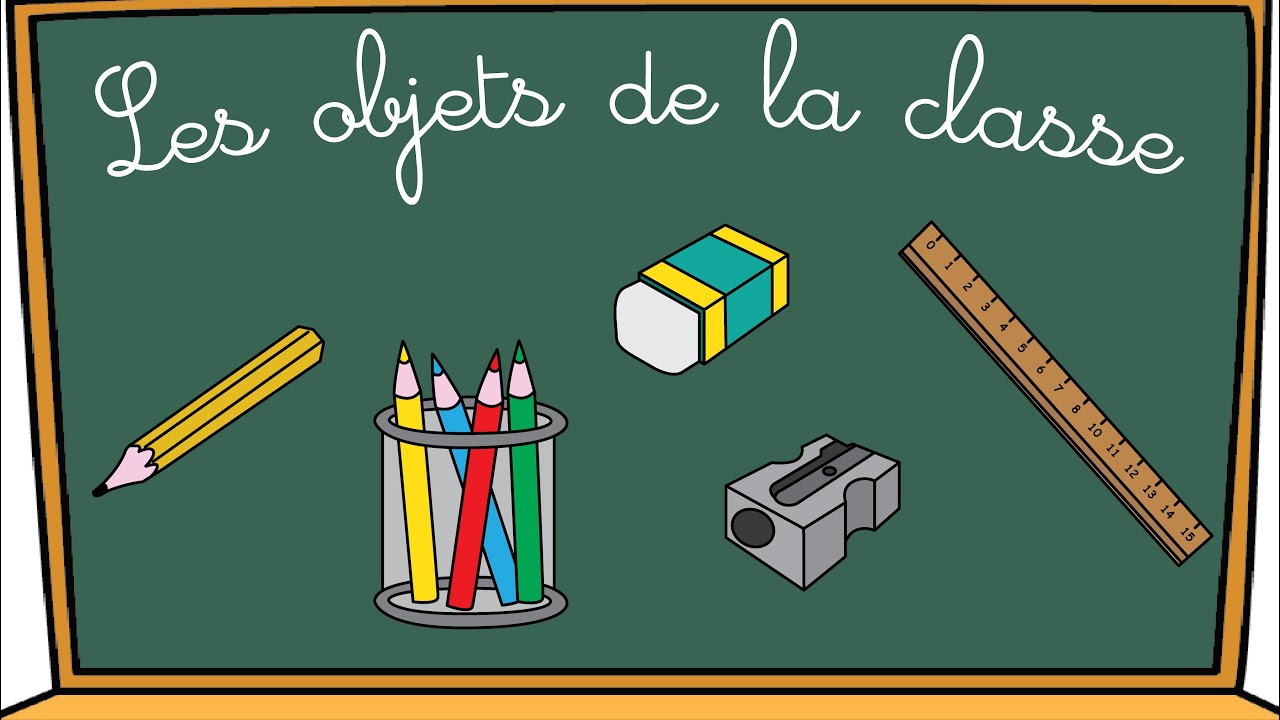 Un bic
un carnet
Un feutre
Un taille -crayon
Un classeur
Un cahier
Un surligneur
Un cartable
Un sac à dos
Un stylo
Un crayon
Une trousse
Une regle
Une calculatrice
Une gomme